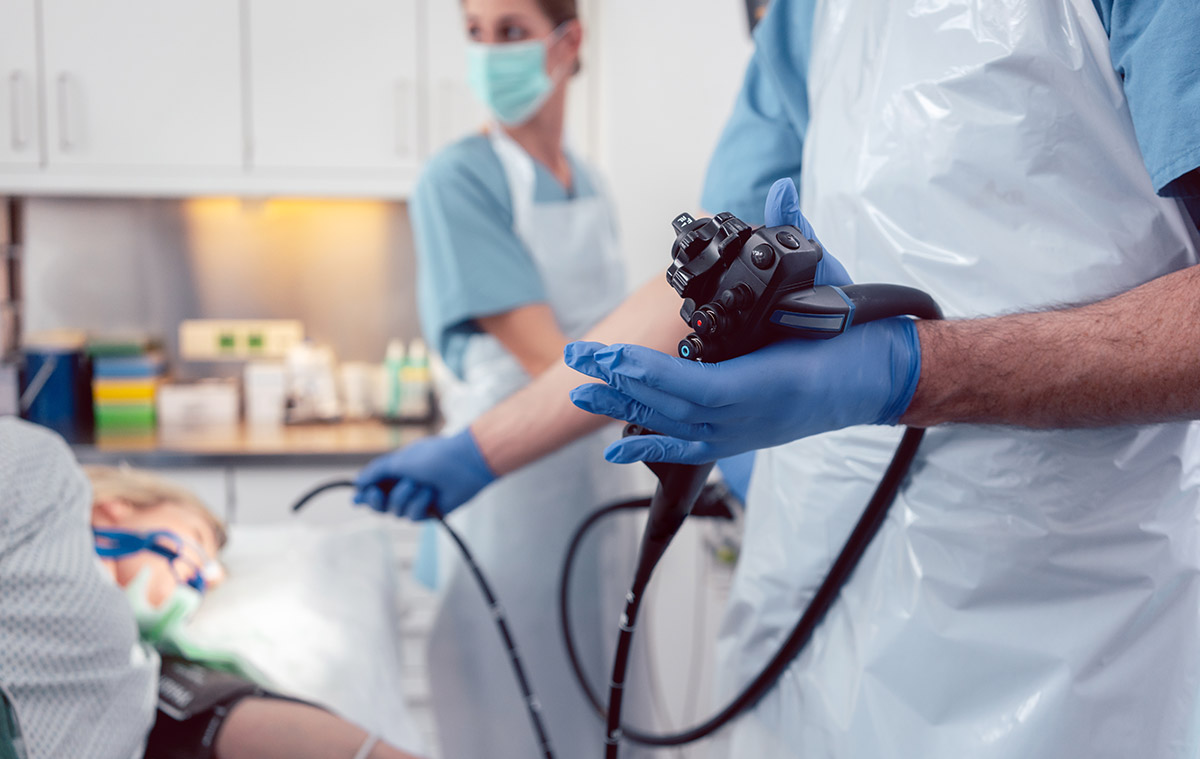 South East 
Endoscopy Training 
Academy
The SEETA Clinical Endoscopist 
Training Programme
Information Pack
The SEETA Clinical Endoscopist Training Programme: Introduction
Since April 2023, the South East Endoscopy Training Academy (SEETA) has been overseeing delivery of the HEE Clinical Endoscopy Programme for the South East Region – now known as the SEETA Clinical Endoscopist Training Programme. 

GI endoscopic procedures, traditionally carried out by doctors, are being performed increasingly by nurses and other non-medical registered practitioners, known as clinical endoscopists (CEs) or previously known as non-medical endoscopists (NMEs). To address the increasing demand for endoscopy services, SEETA is working with senior medical and clinical endoscopists, the Joint Advisory Group in GI Endoscopy (JAG), Academy Hub Sites, and Universities to deliver this programme.
The SEETA Clinical Endoscopist Programme: Introduction continued
SEETA are currently offering two training modalities:
Upper GI Training: 30-52 weeks
Colonoscopy Training: up to 78 weeks

Below is a brief overview of our programmes:

 The majority of hands on training will be at the trainee’s base hospital
 All trainees will complete an academic module relevant to their modality 
 For some trainees, SEETA will recommend an academic study skills module is completed initially 
 All trainees will complete a Basic Skills Course (modality relevant) at an Academy Hub Site
 All trainees will be able to attend Endoscopic Non-Technical Skills (ENTS) Courses 
 Digital Resources for theoretical knowledge and Academic writing skills are available
 Trainees will be part of the South East Clinical Endoscopist Trainee Network

We are exploring additional ways of supporting trainees.
SEETA Clinical Endoscopist Training Programme:
Who can apply?
The SEETA Clinical Endoscopist Training Programme is open to application from managers of Endoscopy Units across the South East.
The SEETA  Clinical Endoscopist Training Programme covers Trusts in the following Integrated Care Systems (ICSs): 

Buckinghamshire, Oxfordshire and Berkshire West ICS
Frimley ICS
Hampshire and Isle of Wight ICS
Kent and Medway ICS
Surrey Heartlands ICS
Sussex ICS
Manager’s application can be put forward for Registered Healthcare Professionals who have the support of their Trust to provide training lists, clinical supervision, time to study and service lists to be allocated on completion. 

Suitable candidates could include:

NMC Adult Nurses
Registered Health and Care Professions Council (HCPC)
Manager Applications can be for:
named members of staff
an unnamed post going through fair process of internal applications
vacant posts
SEETA Clinical Endoscopist Training Programme:
Funding Available to successful Trusts
The total funding available to successful Trusts is up to £14,000 which will be split across two financial years.
This funding covers:
A Training grant to support Trusts to release trainees 
A Clinical Supervision Grant to support Trusts to provide clinical teaching, education mentorship, coaching and supervision
Academic Module fees (circa £2,000)
JAG Certification fee (£70)
SEETA Clinical Endoscopist Training Programme:
Trust Commitment
The SEETA Clinical Endoscopist Training Programme is a fantastic opportunity for trainee clinical endoscopists who are brand new to scoping or for those picking up a new modality. As ever, the vast majority of training occurs at a trainee’s base hospital.
Trusts must be able to provide the following during training: 

A lead clinical supervisor (consultant gastroenterologist or surgeon experienced in endoscopy)
Consistent training lists to achieve JAG accreditation (280 scopes for colon, and 250 scopes for OGD)
Time out of usual working activities to study, attend SEETA hub site training days and the SE Clinical Endoscopists Trainee Network
On completion of the programme, Trusts should be able to provide an average of:
2-4 service lists / week
Delivery of Clinical Endoscopist Programme Student Pathways
Completion of programme.
 Portfolio to be signed off by SEETA. 
JAG Accreditation may occur prior to completion.
Student completes: 

LJMU/BCU Introduction to Upper GI Module (OGD)
OR other suitable academic module
Acceptance of training position by academy with a personal development plan
All students complete: 

JAG Basic skills Course at a SEETA Hub Site
JAG Certification 
Competency Portfolio 
E-Learning For Health Modules
SLATE online lesion recognition learning
Endoscopic Non Technical Skills (ENTS)
Flexible start and end milestones for all elements with end date to be confirmed.
OGD
Colon
Student completes:

LJMU/BCU Introduction to Lower GI Module (Colonoscopy)
OR other suitable academic module

JAG Polypectomy Course (1 day)
Learning Resources
As part of the SEETA Clinical Endoscopist Training Programme, trainees will have access to a suite of learning resources through:

Their academic module(s) (identified in an applicant’s personal development plan meeting) 
The Endoscopy Academies Portal
SLATE
Learning Resources: Endoscopy Academies Portal
The Endoscopy Academies Portal holds key resources for clinical endoscopist trainees. This is open access, but requires creating a log in to the NHS Learning Hub. Please see link:

 https://learninghub.nhs.uk/Catalogue/endoscopyacademiesportal

If it is your first visit to the portal, navigate to “Clinical Endoscopist Learner” then “Syllabus and Assessment”, choose the relevant “Learning Content Outline” for the modality to be trained in. This file lists the resources available on the portal.
Learning Resources: SLATE
SLATE is an on-line training package for GI endoscopy Health Professionals. It consists of 6 levels which aim to assess knowledge and skills on practical elements of GI endoscopy as well as areas such as lesion recognition, describing common pathology or anatomical variants and patient management. On the national programme students complete all 6 levels.
 
• Level 1: Scope function, handling skills and orientation with the GI tract 
• Level 2: Differentiating normal from abnormal appearances in the GI Tract 
• Level 3: Recognising and describing common pathology or anatomical variants 
• Level 4: Recognising and describing less common pathology or anatomical variants 
• Level 5: Assessing pathology – common differential diagnosis 
• Level 6: Classification and staging of pathology
 
The cost to access is £200. SEETA arranges payment and  access for all trainees accepted onto the programme.
The SEETA Clinical Endoscopist Programme: Contact and How to Apply
Managers should submit an application form. 


For an application form or for any queries, please contact us on: england.canceranddiagnostics.se@nhs.net